Pesquisa semanal de Engajamento – Home Office

Semana 3 – 11/05 a 15/05
RESUMO – semana 04/05
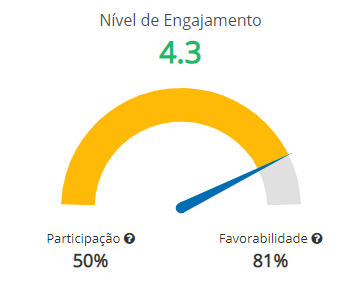 Notas de 0 a 5
De todas as respostas, 77%  foram notas 4 e 5
31 convidados
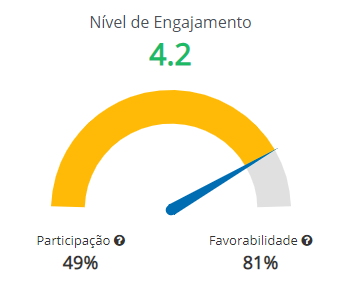 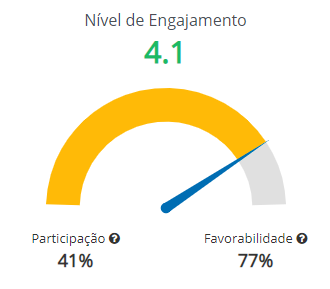 * Acumulado
* Semana anterior
RESUMO POR DIMENSÃO
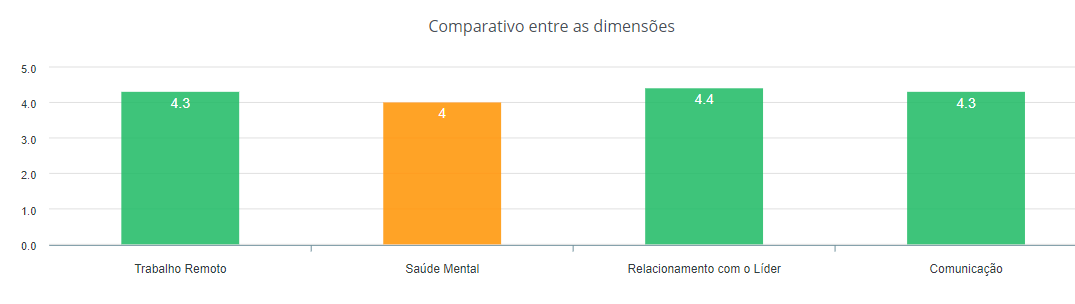 * Semana anterior
* Acumulado
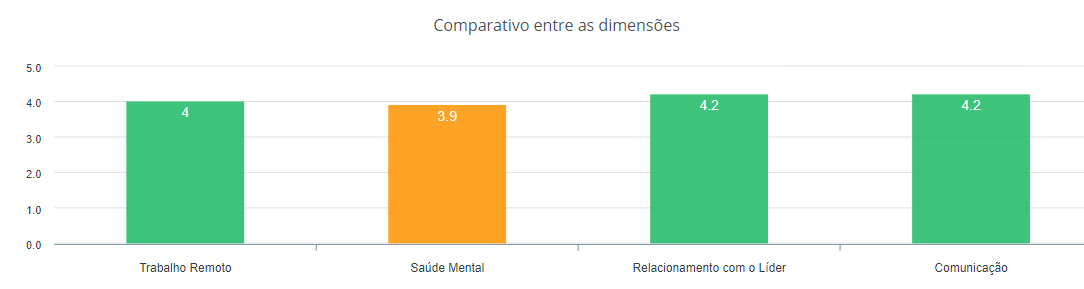 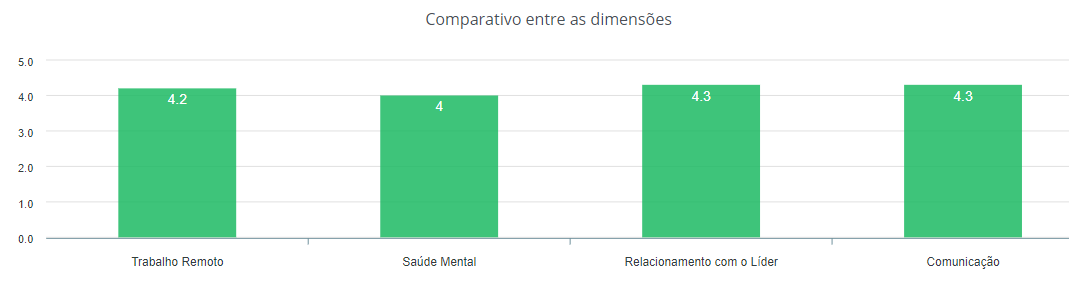 DETALHE POR DIMENSÃO
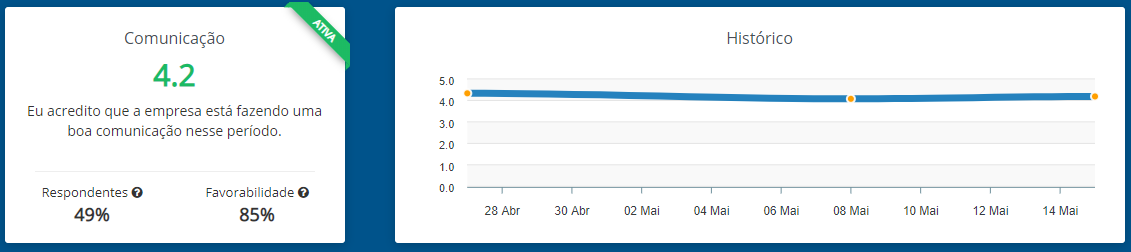 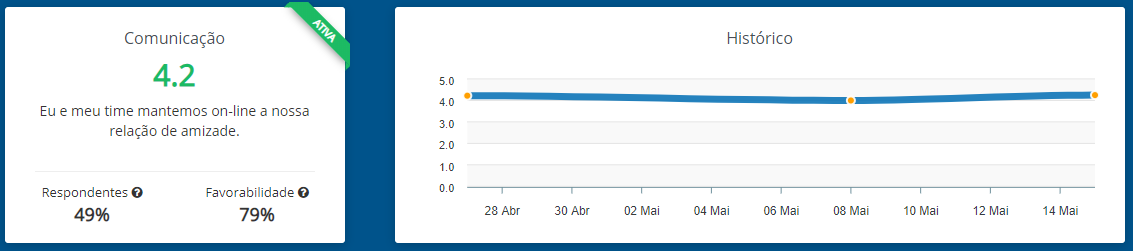 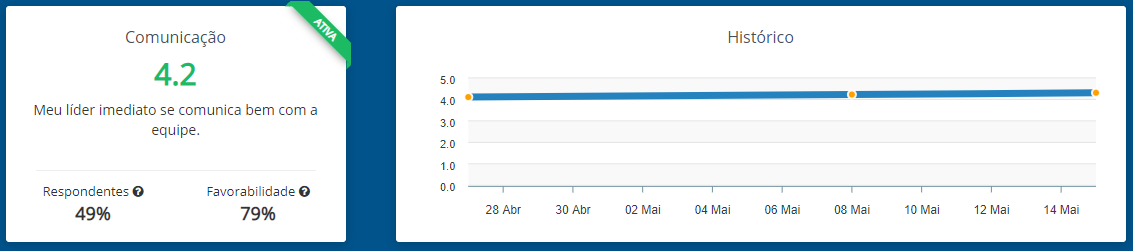 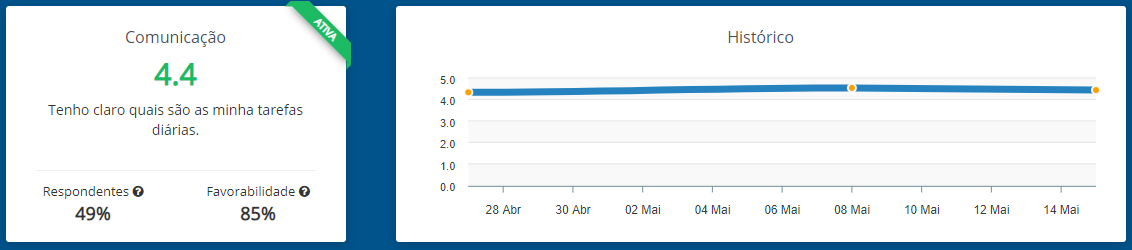 DETALHE POR DIMENSÃO
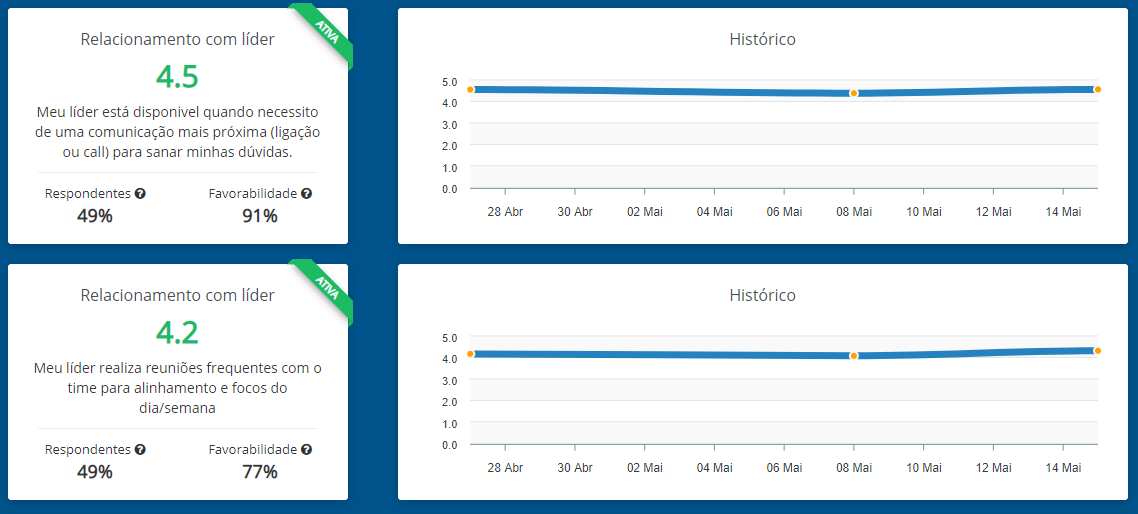 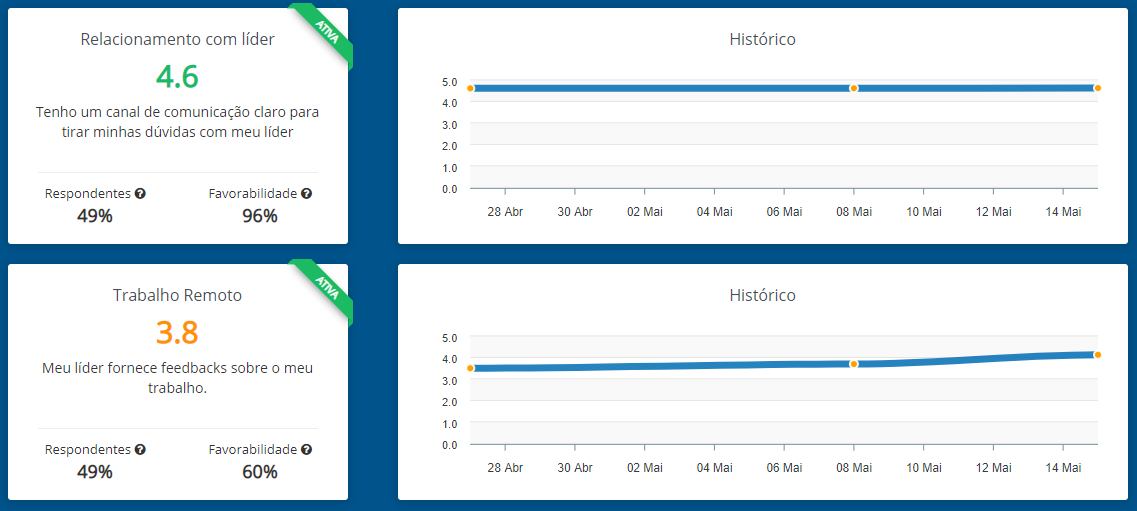 DETALHE POR DIMENSÃO
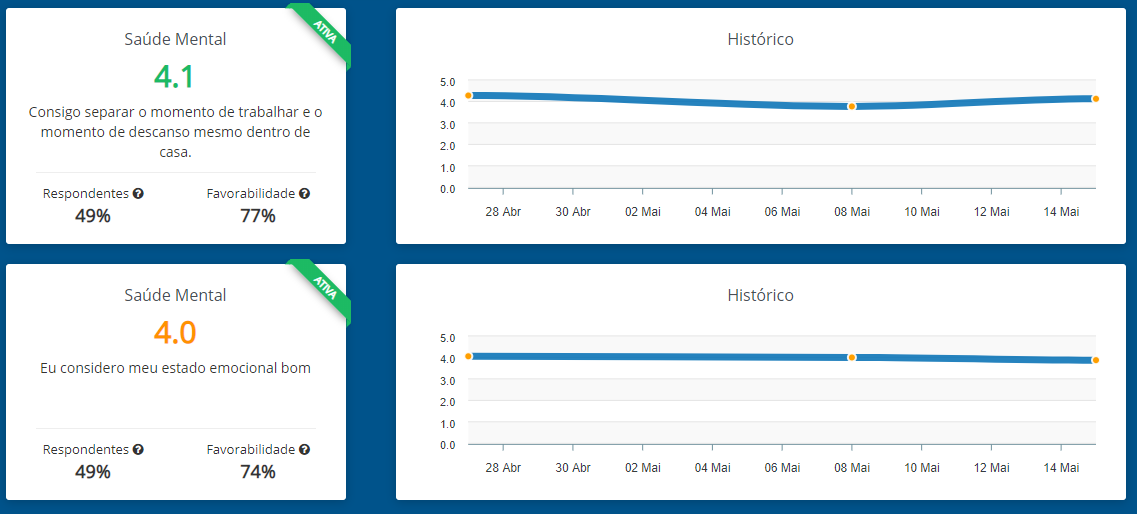 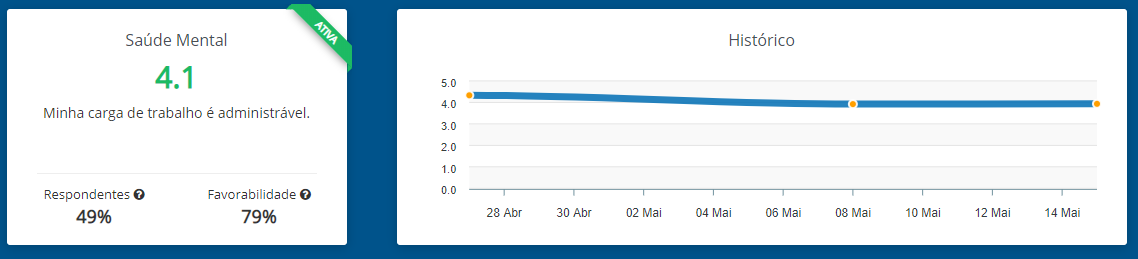 DETALHE POR DIMENSÃO
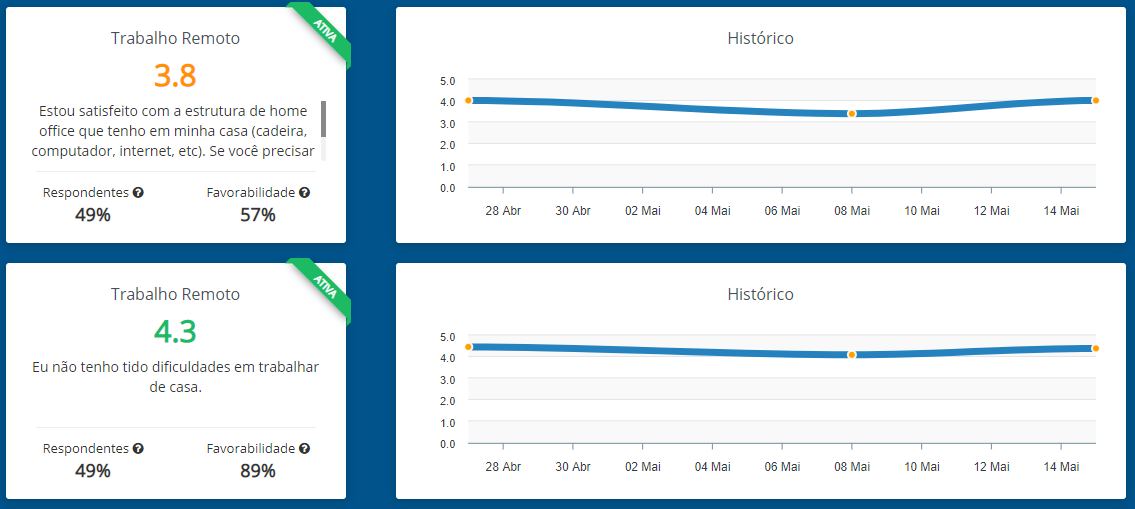 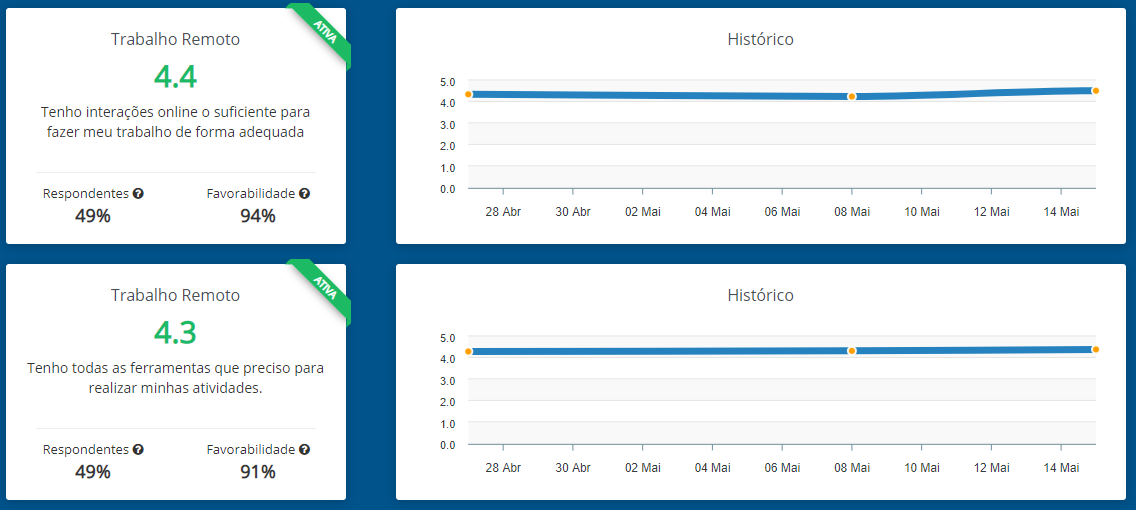